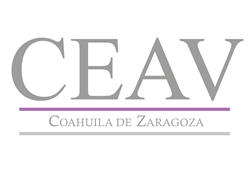 ART. 21 FRACCIÓN XXVII LEY DE ACCESO A LA INFORMACIÓN Y PROTECCIÓN DE DATOS PERSONALES PARA EL ESTADO DE COAHUILA DE ZARAGOZA
La Comisión Ejecutiva Estatal de Atención a Víctimas, al día de hoy no ha celebrado ninguna auditoria, en cuanto se realice alguna, será publicada en este rubro la información correspondiente.
Fecha de actualización y/o validación: 09 de enero de 2017
Servidor público  responsable de generar la información: 
Juan Bernardo Rumayor Rodríguez
Director Administrativo Comisión Ejecutiva Estatal de Atención a Víctimas